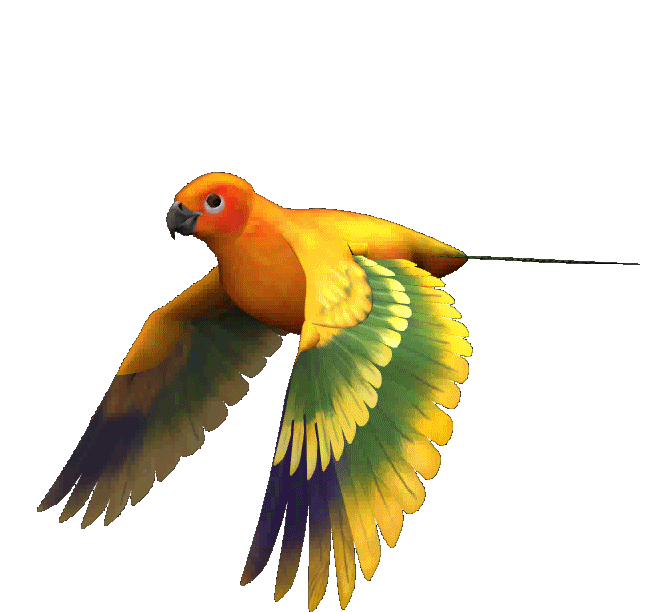 মুজিব শতবর্ষে স্বাগতম
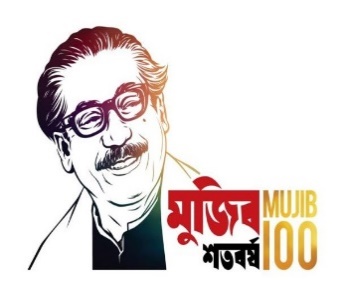 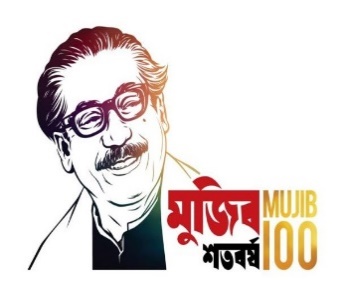 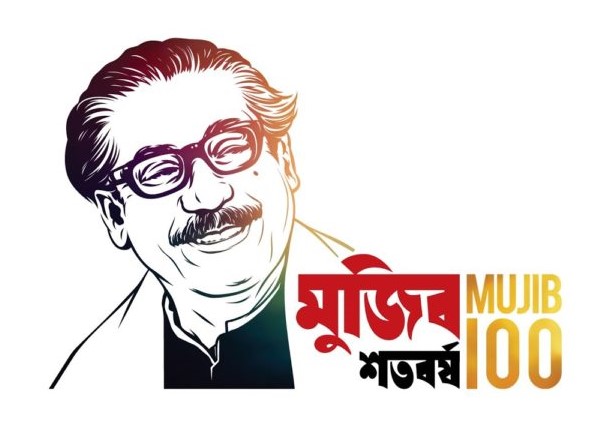 পরিচিতি
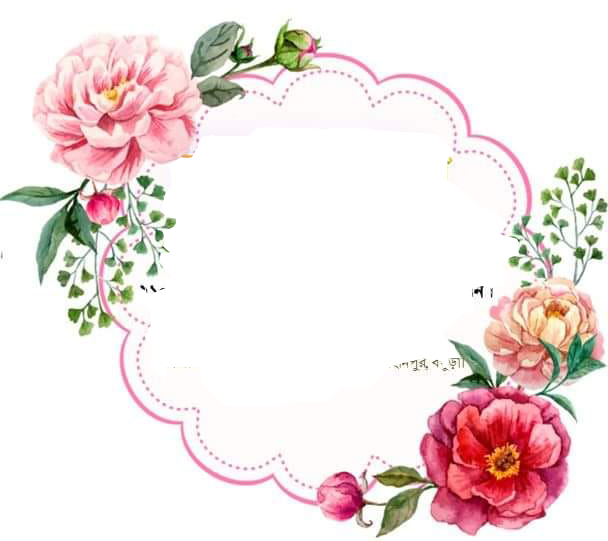 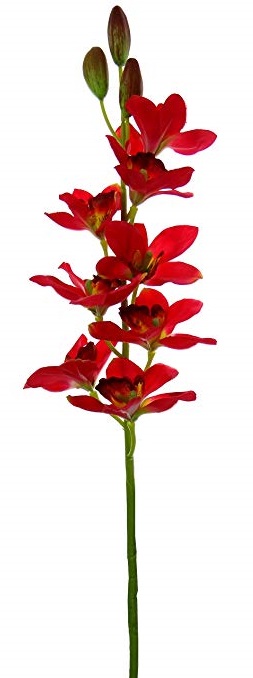 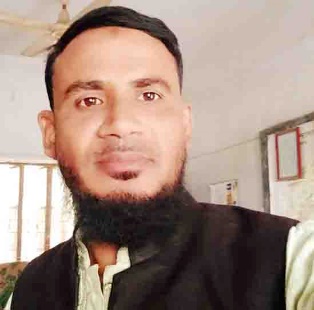 মোঃ হারুন অর রশিদ 
সহকারী শিক্ষক (আইসিটি)
জোত আতাউল্যা দাখিল মাদ্রাসা
গোপালপুর, টাংগাইল।
মোবাইল: ০১৭১৬৬৭৮৯৬৬
E-mail: harun.helal1981@gmail.com
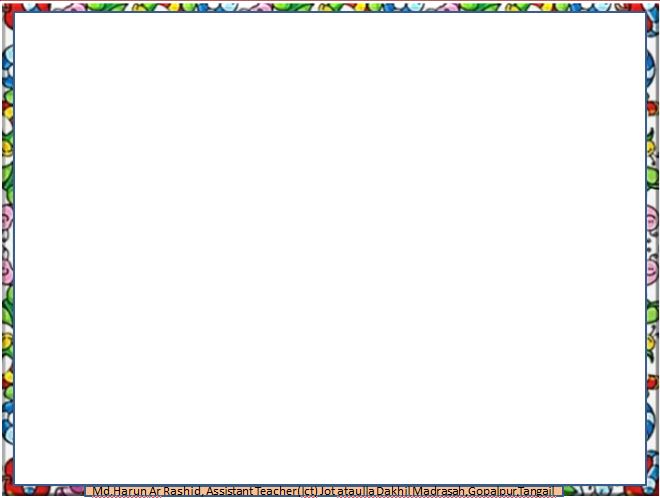 শ্রেণি: নবম
বিষয়ঃ বাংলা ভাষার ব্যাকরণ
সময়: 50 মিনিট
      তারিখ: ০০.০৩.২০২০
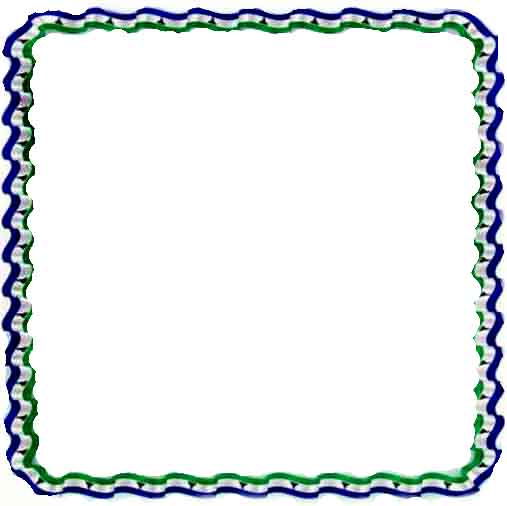 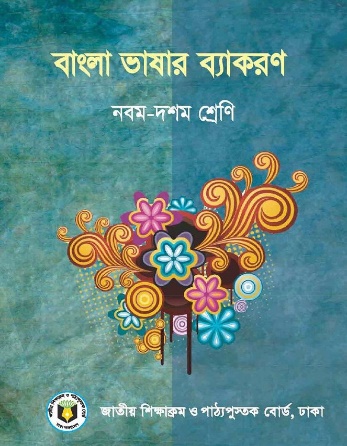 নিচের ছবিতে কী দেখছ?
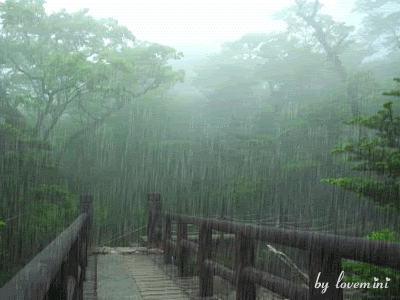 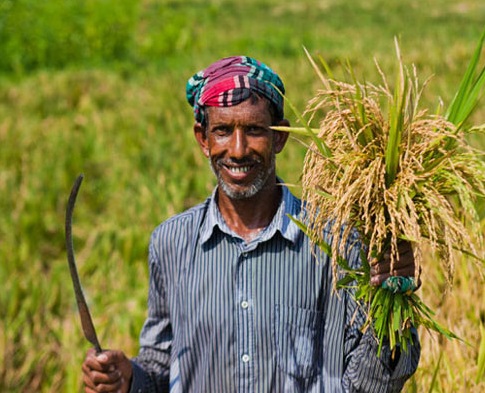 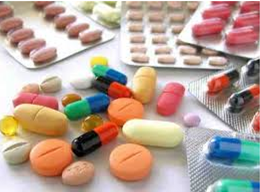 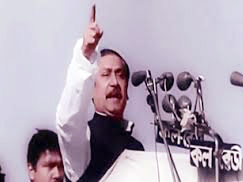 ষ
ষ
ষ
ষ
বঙ্গবন্ধুর ভাষণ
কৃষক
ঔষধ
বৃষ্টি
বঙ্গবন্ধুর ভাষণ, বৃষ্টি, ঔষধ, কৃষক থেকে কোন বর্ণ পেলে?
লোকটি পেশায় কী?
মূর্ধন্য-ষ বর্ণ
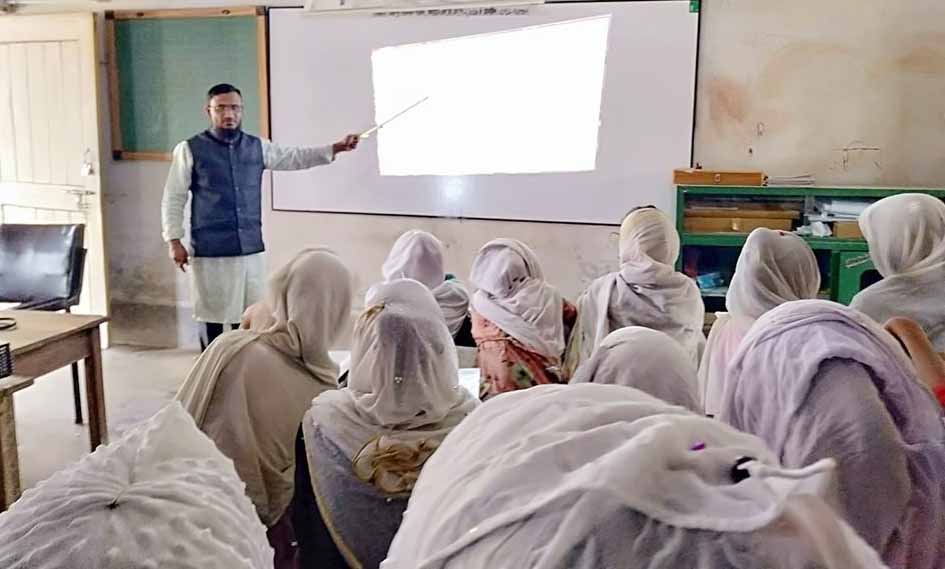 ষত্ব বিধান
শিখনফল
এই পাঠ শেষে শিক্ষার্থীরা…
ষত্ব বিধান কী তা বলতে পারবে;
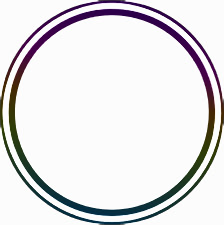 ১
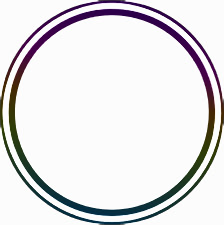 উদাহরণসহ ষত্ব বিধানের নিয়ম লিখতে পারবে;
২
কোন কোন ক্ষেত্রে মূর্ধন্য-ষ ব্যবহৃত হয় না উদাহরণসহ লিখতে পারবে।
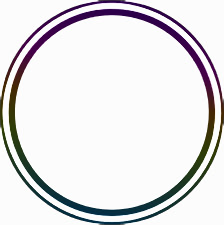 ৩
বাংলা শব্দের বানানে যে বিধান বা নিয়ম অনুসারে দন্ত ‘স’ বর্ণটি মূর্ধন্য ‘ষ’ বর্ণে পরিণত হয় তাকে ষত্ব বিধান বলে।
ষত্ব বিধানের আলোচনার আগে শব্দের উৎস জেনে নেই।
তোমরা কি বলতে পারবে ষত্ব বিধান কী?
তোমরা কি জানো কোন শব্দে ‘ষ’ ব্যবহার হয়?
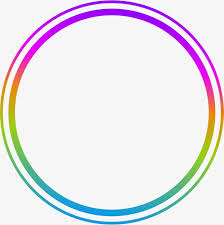 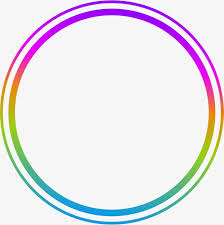 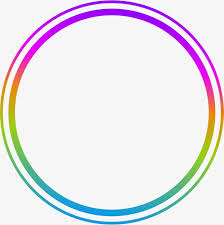 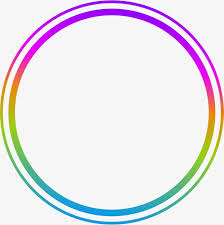 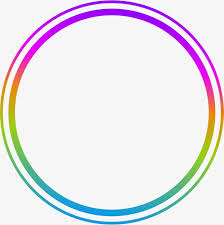 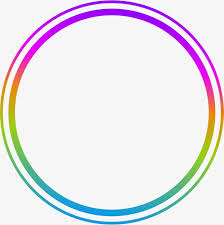 অর্ধ তৎসম
শব্দের 
উৎস
বিদেশি
তৎসম
তদ্ভব
দেশি
‘ষ’ ব্যবহার হয় না
‘ষ’ ব্যবহার হয় না
‘ষ’ ব্যবহার হয় না
‘ষ’ ব্যবহার হয় না
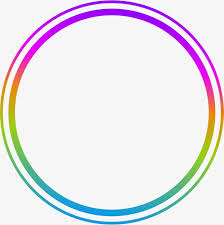 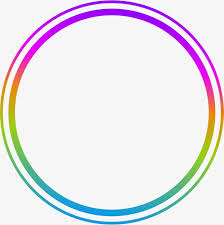 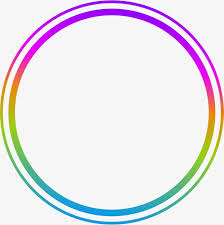 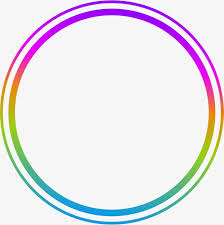 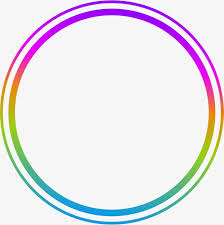 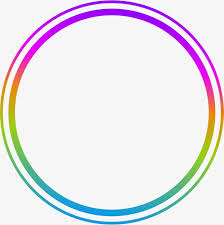 ‘ষ’ ব্যবহার হয়
অর্ধ তৎসম
দেশি
তদ্ভব
শব্দের 
উৎস
বিদেশি
তৎসম
একক কাজ
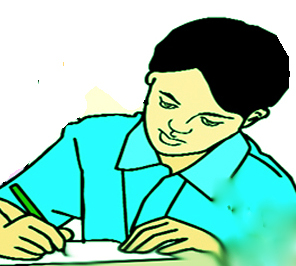 ষত্ব বিধান বলতে কী বোঝ?
‘ষ’ ব্যবহারের নিয়ম..
১.অ, আ ছাড়া অন্য স্বরধ্বনি এবং ক, র-এই সব বর্ণের পরবর্তী  দন্ত্য-স মূর্ধন্য-ষ হয়।
নিচের ছবিতে কী দেখছ?
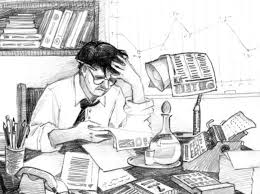 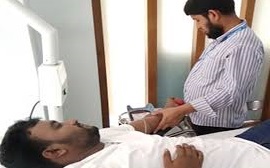 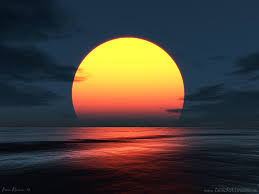 এষণা
মুমূর্ষু
র্ষু
এষণা
ঊষা
ঊষা
এখানে অ, আ ছাড়া অন্য স্বরধ্বনি
র ধ্বনির রেফ তাই মূর্ধন্য-ষ হয়েছে
এখানে অ, আ ছাড়া অন্য স্বরধ্বনি
একই নিয়মে হয়-
ভবিষ্যৎ, আবিষ্কার, জিগীষা, বন্ধুবরেষু, চক্ষুষ্মান, চিকীর্ষা ইত্যাদি
তাই মূর্ধন্য-ষ হয়েছে
তাই মূর্ধন্য-ষ হয়েছে
‘ষ’ ব্যবহারের নিয়ম..
২.উপসর্গের পরস্থিত ই-কার এবং উ-কারের পর কতকগুলো ধাতুর দন্ত্য ‘স’ মূর্ধন্য ‘ষ’ হয়।
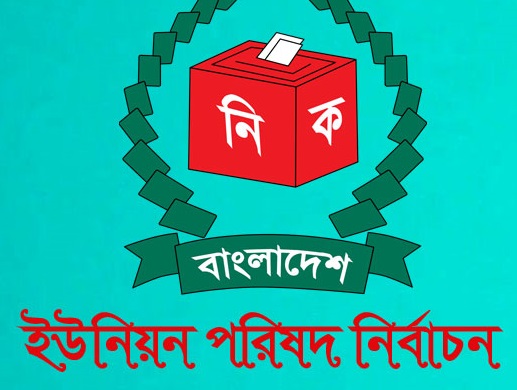 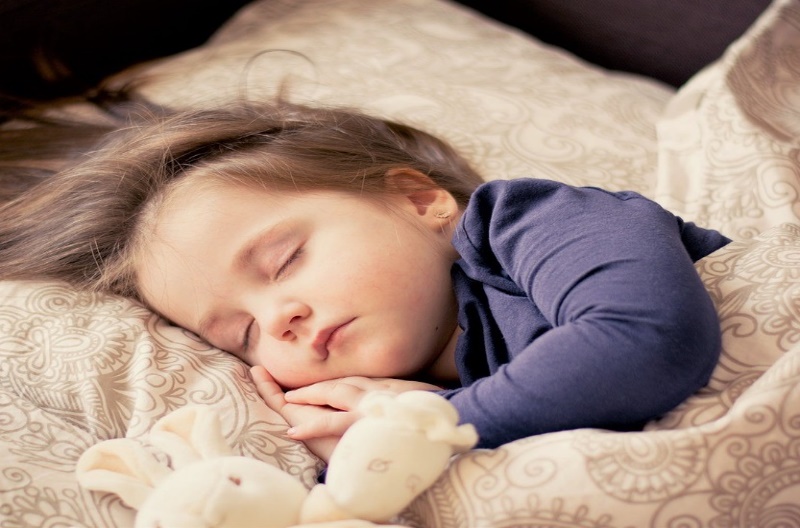 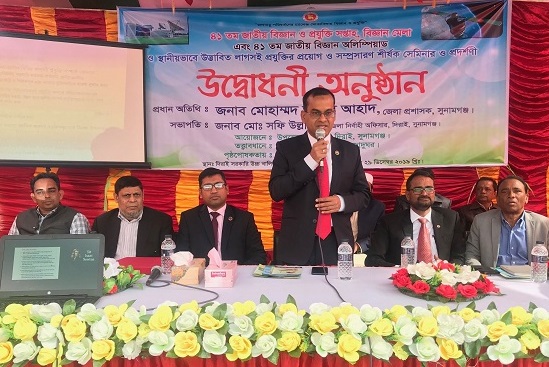 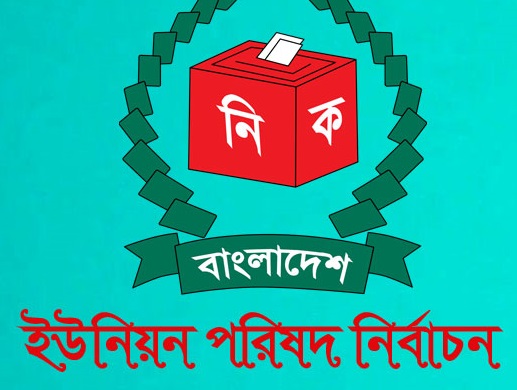 পরিষদ
সুষুপ্ত
অনুষ্ঠান
পরি+সদ
অনু+স্থান
সু+সুপ্ত
একই নিয়মে হয়-অধিষ্ঠান (অধি+স্থান), প্রতিষেধ (প্রতি+সেধ), অভিষেক (অভি+সেক), বিষণ্ন (বি+সন্ন) ইত্যাদি
=সুষুপ্ত এখানে ‘ষ’ হয়েছে।
=অনুষ্ঠান এখানে ‘ষ’ হয়েছে।
=পরিষদ এখানে ‘ষ’ হয়েছে।
তৎসম উপসর্গ
ব্যতিক্রম : বিস্ময়, সুস্বপ্ন ইত্যাদি
ধাতুর ‘স’
‘ষ’ ব্যবহারের নিয়ম..
৩. তৎসম শব্দে ঋ বা ঋ-কারের পর সর্বদাই মূর্ধন্য-ষ হয়।
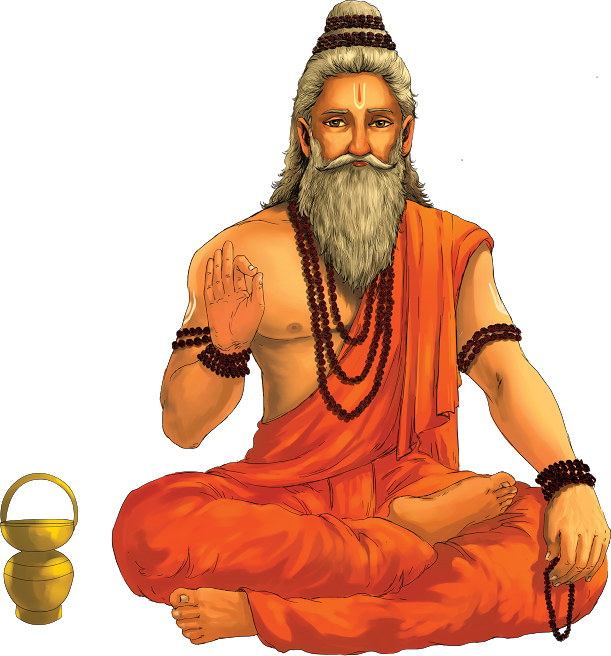 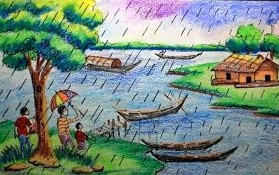 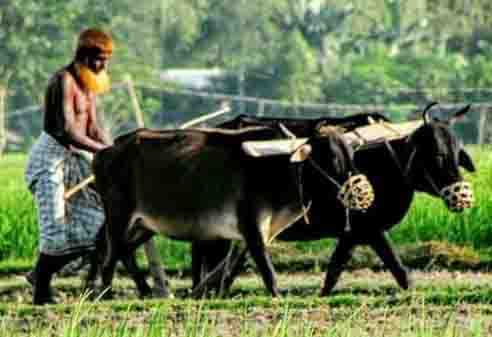 বৃষ্টি
কৃষক
ঋষি
একই নিয়মে হয়-কৃষ্ণ, বৃষ, কৃষি, কৃষ্টি, তৃষ্ণা সৃষ্টি, দৃষ্টি ইত্যাদি
তৎসম শব্দের ঋ এর পর মূর্ধন্য-ষ হয়েছে।
তৎসম শব্দের ঋ-কার এর পর মূর্ধন্য-ষ হয়েছে।
তৎসম শব্দের ঋ-কার এর পর মূর্ধন্য-ষ হয়েছে।
‘ষ’ ব্যবহারের নিয়ম..
৪. র-ধ্বনি রেফ-এর রূপ নিয়ে কোনো ব্যঞ্জনবর্ণের মাথায় 
বসলে ঐ ব্যঞ্জন বর্ণ মূর্ধন্য-ষ হয়।
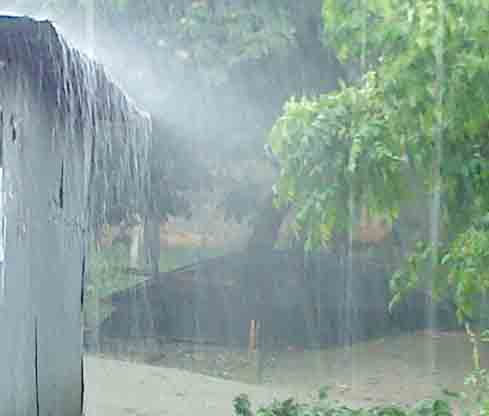 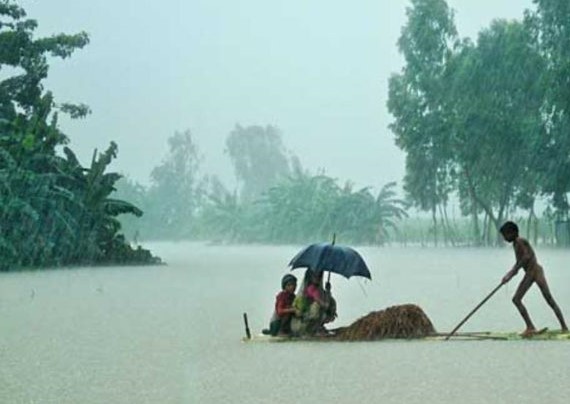 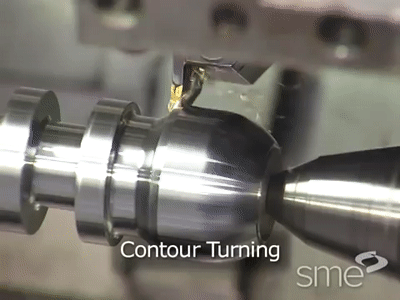 ঘর্ষণ
বর্ষণ
বর্ষা
একই নিয়মে হয়-আকর্ষণ, বিকর্ষণ, ঈর্ষা, উৎকর্ষ, পর্ষদ,বার্ষিক, মহর্ষি, 
শীর্ষ, হর্ষ, সংঘর্ষ, মহাকর্ষ, শীর্ষক, দৃষ্টি ইত্যাদি
র-ধ্বনি রেফ ব্যঞ্জনবর্ণের মাথায় 
বসে ঐ ব্যঞ্জন বর্ণ মূর্ধন্য-ষ হয়েছে।
‘ষ’ ব্যবহারের নিয়ম..
৫. যুক্তব্যঞ্জন গঠনের ক্ষেত্রে ট এবং ঠ বর্ণের পূর্ববর্তী শিসধ্বনি হিসেবে শুধু মূর্ধন্য-ষ যুক্ত হয়।
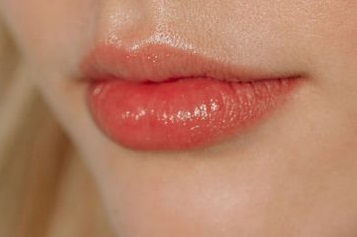 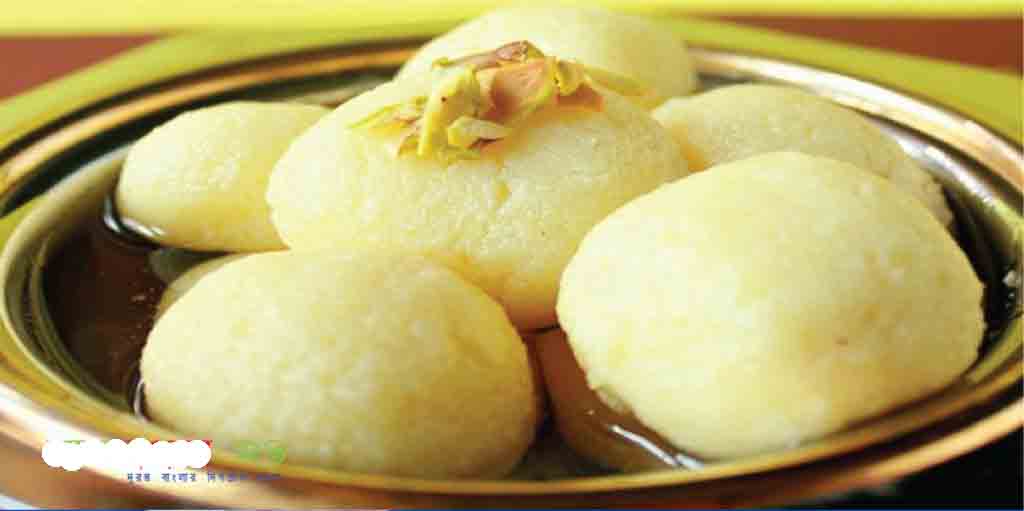 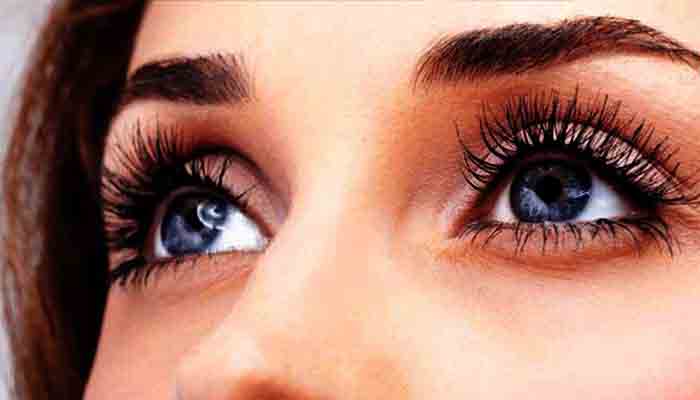 ষ্ঠ
দৃষ্টি
ওষ্ঠ
ষ্ট
মিষ্টি
ষ্ট
=ষ+ট
একই নিয়মে হয়-কষ্ট, নষ্ট, সন্তুষ্ট, গোষ্ঠ, কাষ্ঠ, শ্রেষ্ঠ আকৃষ্ট, কৃষ্টি, নিকৃষ্ট ইত্যাদি
=ষ+ট
=ষ+ঠ
‘ষ’ ব্যবহারের নিয়ম..
৬. মূল সংস্কৃত শব্দ অনুসারে তদ্ভব শব্দে শ,ষ অথবা স হয়।
যথা- ওষুধ (ঔষধ), আঁশ (অংশ), পোষা (পোষণ) ইত্যাদি।
৭. সম্ভাষণসূচক শব্দে এ-কারের পর মূর্ধন্য-ষ হয়।
যথা- কল্যাণীরেষু, বন্ধুবরেষু, শ্রীচরণেষু, প্রীতিভাজনেষু, শ্রদ্ধাভাজনেষু, সুজনেষু, প্রিয়বরেষু ইত্যাদি।
৮.কতগুলো শব্দে স্বভাবতই মূর্ধন্য-ষ ব্যবহৃত হয়।
পাষণ্ড কুষ্মাণ্ড গণ্ডুষ          কিষাণ কলুষ তোষণ
দোষ বিষাণ ষণ্ড          
বাষ্প মেষ ভীষ্ম            গ্রীষ্ম পৌষ আষাঢ়          
পুরুষ ঈষ কষায়
ভাষা ষোড়শ পাষাণ          ভূষণ নিষেধ কর্ষণ
হ্রেষা শেষ রোষ              
মহিষ ঊষা ঘোষণা           মুষিক শীর্ষ ভুষা
জোড়ায় কাজ
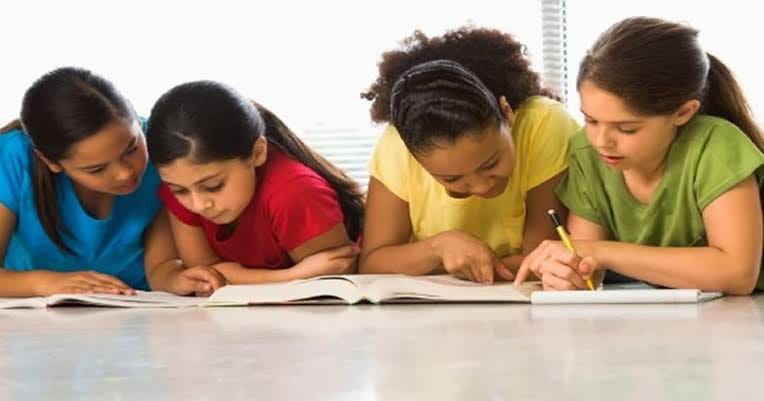 ষত্ব বিধানের যে কোন দুইটি নিয়ম উদাহরণসহ লিখ।
ক. আরবি, ফারসি, ইংরেজি ইত্যাদি বিদেশি ভাষা থেকে আগত 
শব্দে মূর্ধন্য-ষ হয় না।
নিচের ছবিগুলোতে কী দেখছ?
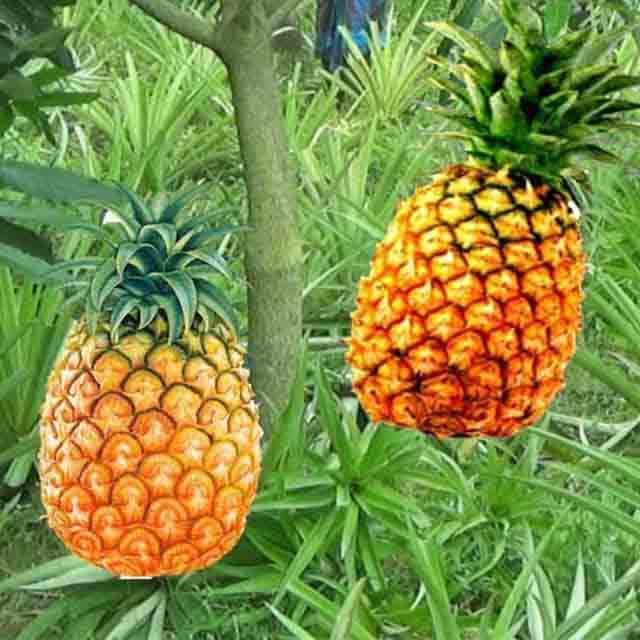 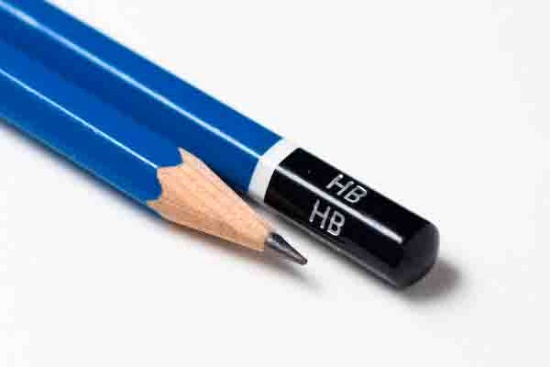 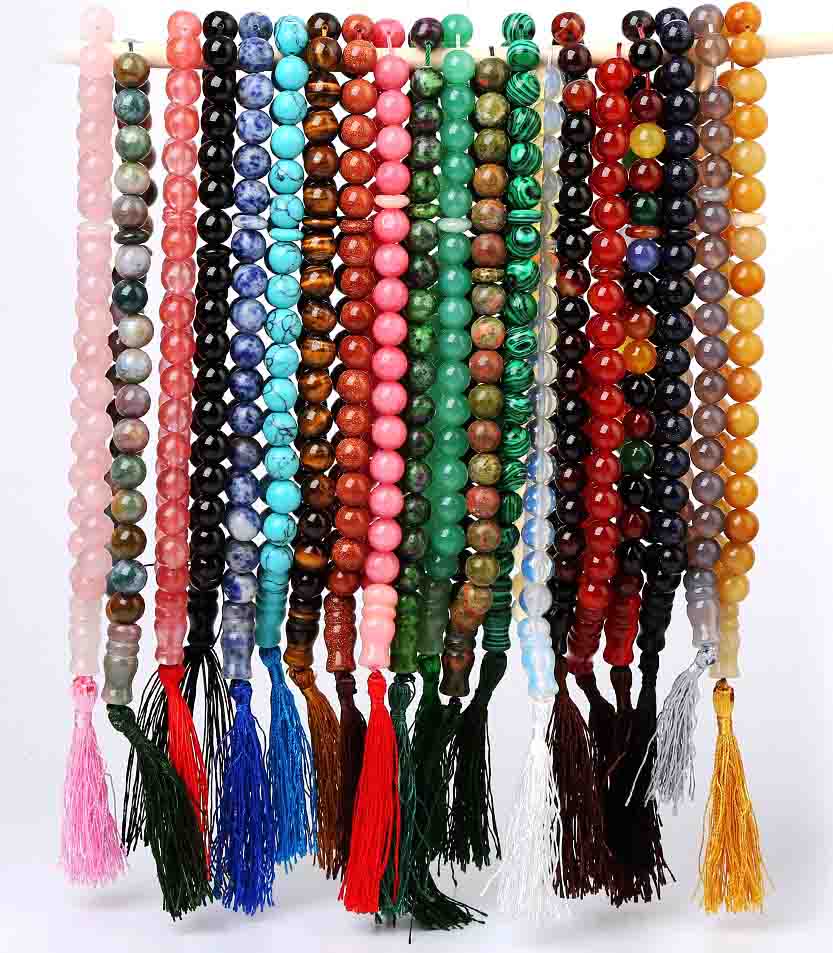 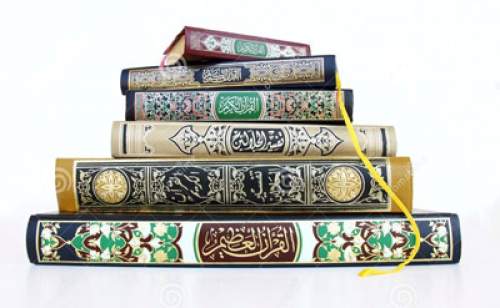 আনারস
হাদিস গ্রন্থ
পেন্সিল
তসবি
ইংরেজি শব্দে দন্ত্য-স
হয়েছে
পর্তুগিজ শব্দে দন্ত্য-স
হয়েছে।
আরবি শব্দে দন্ত্য-স
হয়েছে
আরবি শব্দে দন্ত্য-স
হয়েছে
একই নিয়মে হয়-ইউনিভার্সিটি, স্কুল, গোসল, জিনিস, স্টেশন, মাস্টার ইত্যাদি
খ. সাৎ প্রত্যয়ের দন্ত্য-স অপরিবর্তিত থাকে, সেখানে মূর্ধন্য-ষ হয় না।
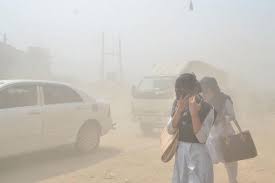 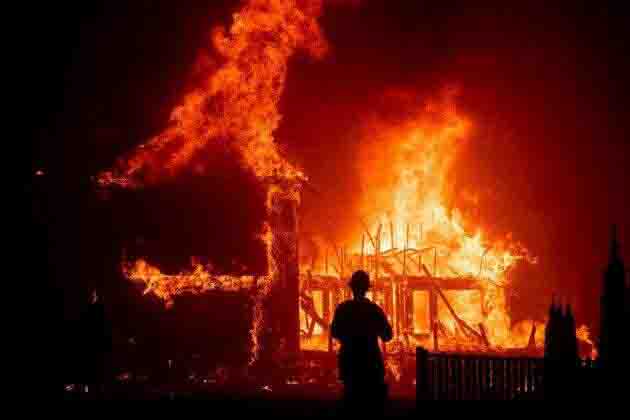 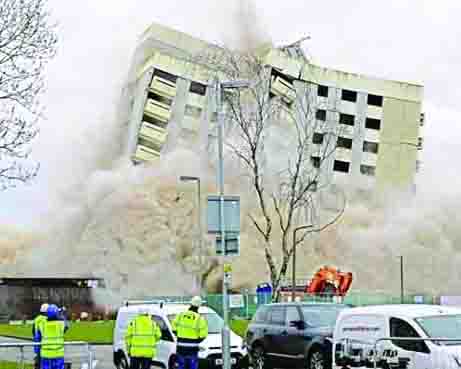 ধূলিসাৎ
অগ্নিসাৎ
ভূমিসাৎ
দলীয় কাজ
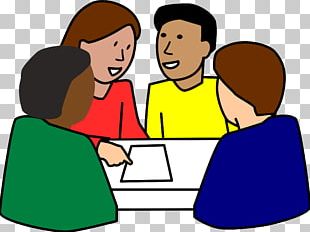 কোন কোন ক্ষেত্রে মূর্ধন্য-ষ ব্যবহৃত হয় না উদাহরণসহ লেখ।
মূল্যায়ন
১। যে বিধানে তৎসম শব্দে ষ-এর ব্যবহার নিয়ন্ত্রিত 
    হয় তাকে কী বলে?
(ক) ষত্ব বিধান
(খ) ণত্ব বিধান
(গ) উপসর্গ
(ঘ) প্রত্যয়
২। নিচের কোন শব্দটিতে স্বভাবতই ‘ষ’ হয়েছে?
(খ) ওষ্ঠ
(ক) কৃষক
(গ) সুষমা
(ঘ) কোষ
মূল্যায়ন
৩। ‘ঋ’-কারের পর ‘ষ’ হয়-এ নিয়মের উদাহরণ 
    কোনটি?
(খ) প্রতিষ্ঠান
(ক) চিকীর্ষা
(গ) উৎকৃষ্ট
(ঘ) ষড়যন্ত্র
৪। বিদেশি ভাষা থেকে আগত শব্দে কোনটি ব্যবহৃত
    হয় না?
(খ) ষ
(ক) ল
(গ) শ
(ঘ) স
মূল্যায়ন
৫। ষত্ব বিধান বলতে কী বোঝ?
৬। ষত্ব বিধানের ২টি নিয়ম বল।
৭। অ, আ ছাড়া অন্য স্বরধ্বনি এবং ক, র-এই সব বর্ণের পরবর্তী  
    দন্ত্য-স মূর্ধন্য-ষ হয়।
    যেমন…………………….........৫টি উদাহরণ দাও।
৮। বিদেশি ও দেশি শব্দের বানানে ষ হয় না। 
    যেমন……………………৩টি উদাহরণ দাও।
বিষম
এষণা
ঊষা
ভবিষ্যৎ
,মুমূর্ষু
বিশ-(কুড়ি)
মাস্টার
তছবি
বাড়ির কাজ
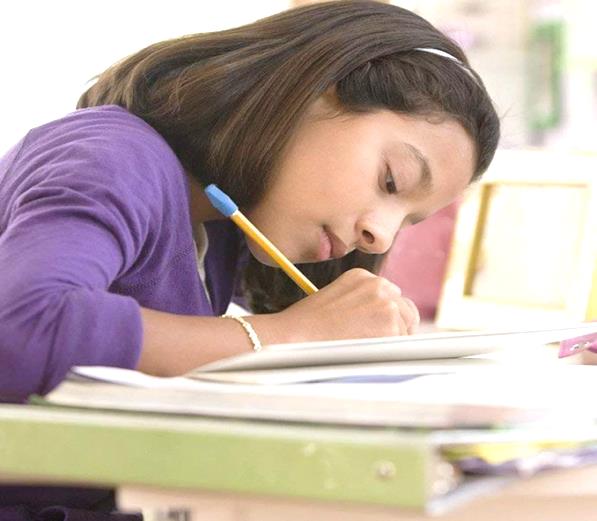 নিচের শব্দগুলোতে ষত্ব বিধানের কোন নিয়মে ষ ব্যবহৃত হয়েছে? লিখে আনবে।
     ১.জিগীষা  ২.পরিষদ  ৩.কৃষ্ণ  ৪.সন্তুষ্ট  ৫.মহিষ
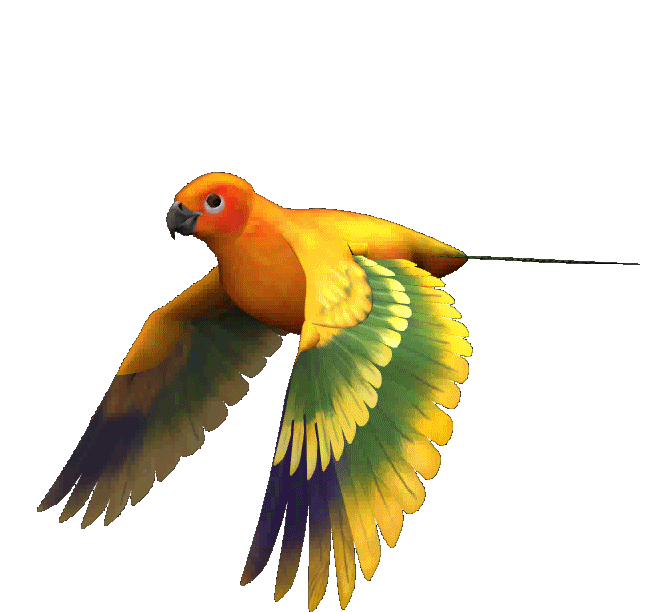 আজকের মত সবাইকে ধন্যবাদ
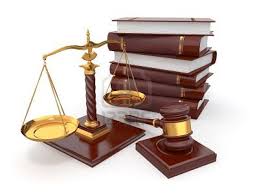 স
ষ